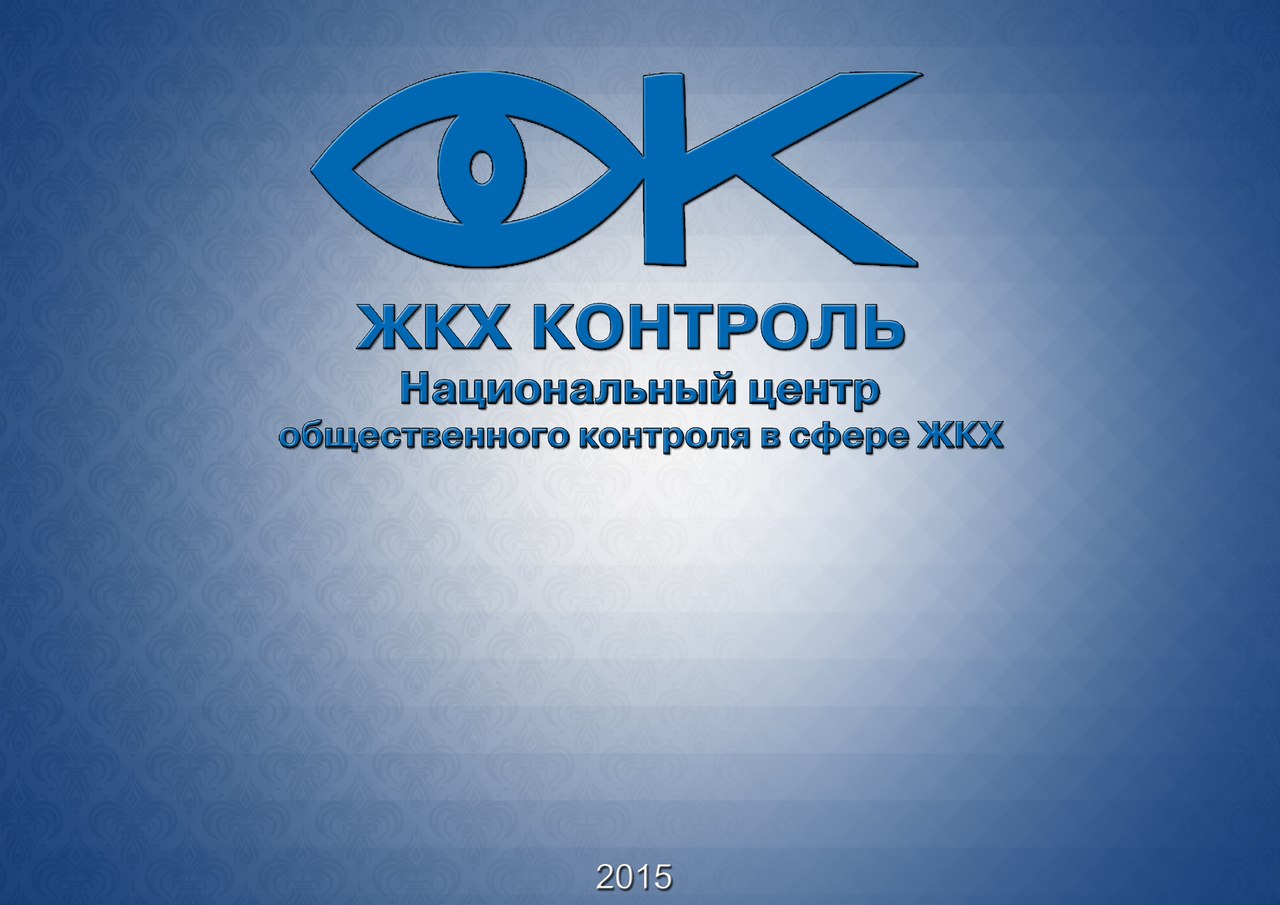 Комплексный общественный контроль за реализацией программ капитального ремонта
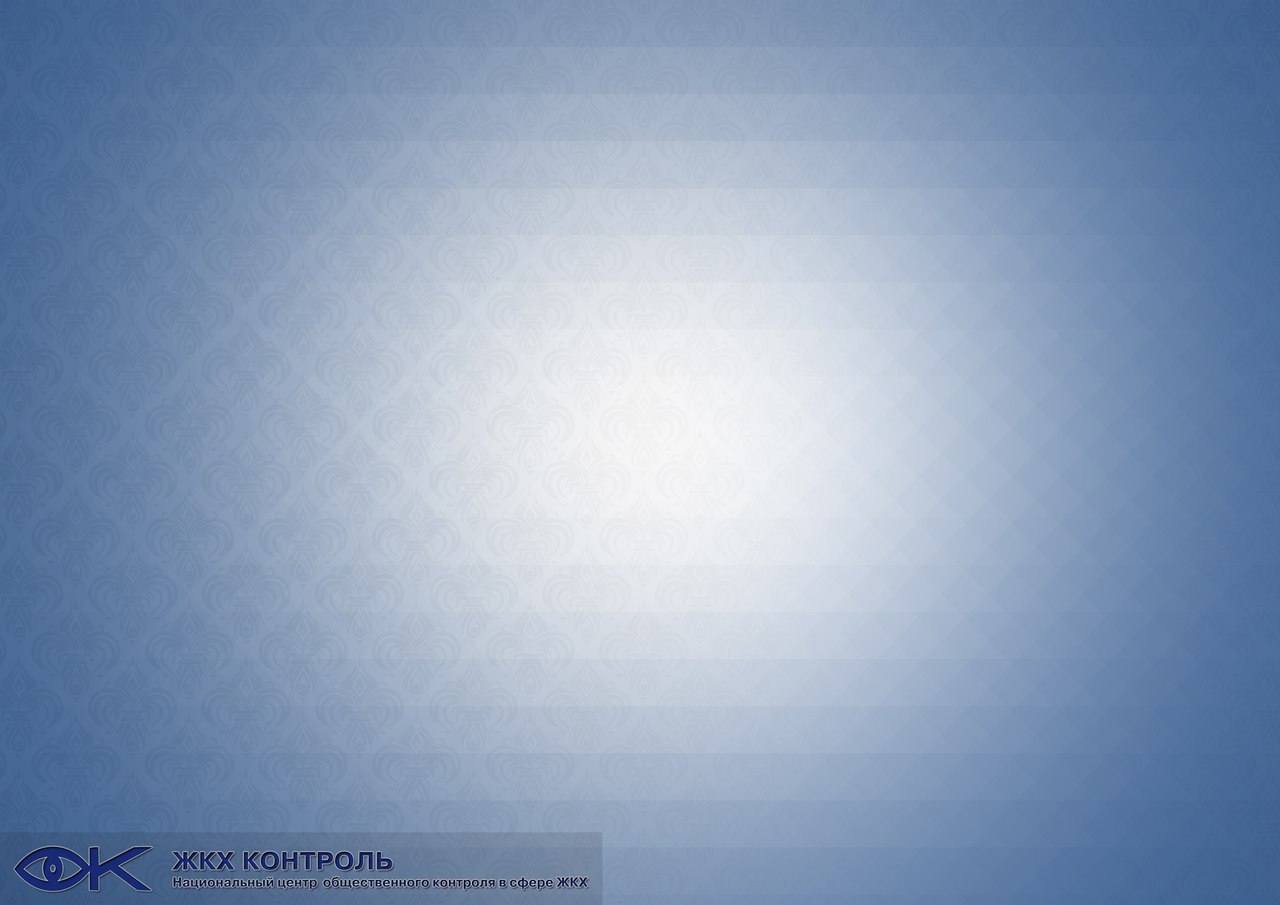 Рейтинг информационной открытости региональных операторов.
Положительные и отрицательные изменения произошедшие на ресурсах фондов капитального ремонта общего имущества многоквартирных домов
Анкетирование собственников, участвующих в приемке работ после проведения капитального ремонта общего имущества МКД, результаты работы горячей линии
Просвещение собственников по вопросам, связанным с проведением капитального ремонта общего имущества многоквартирных домов
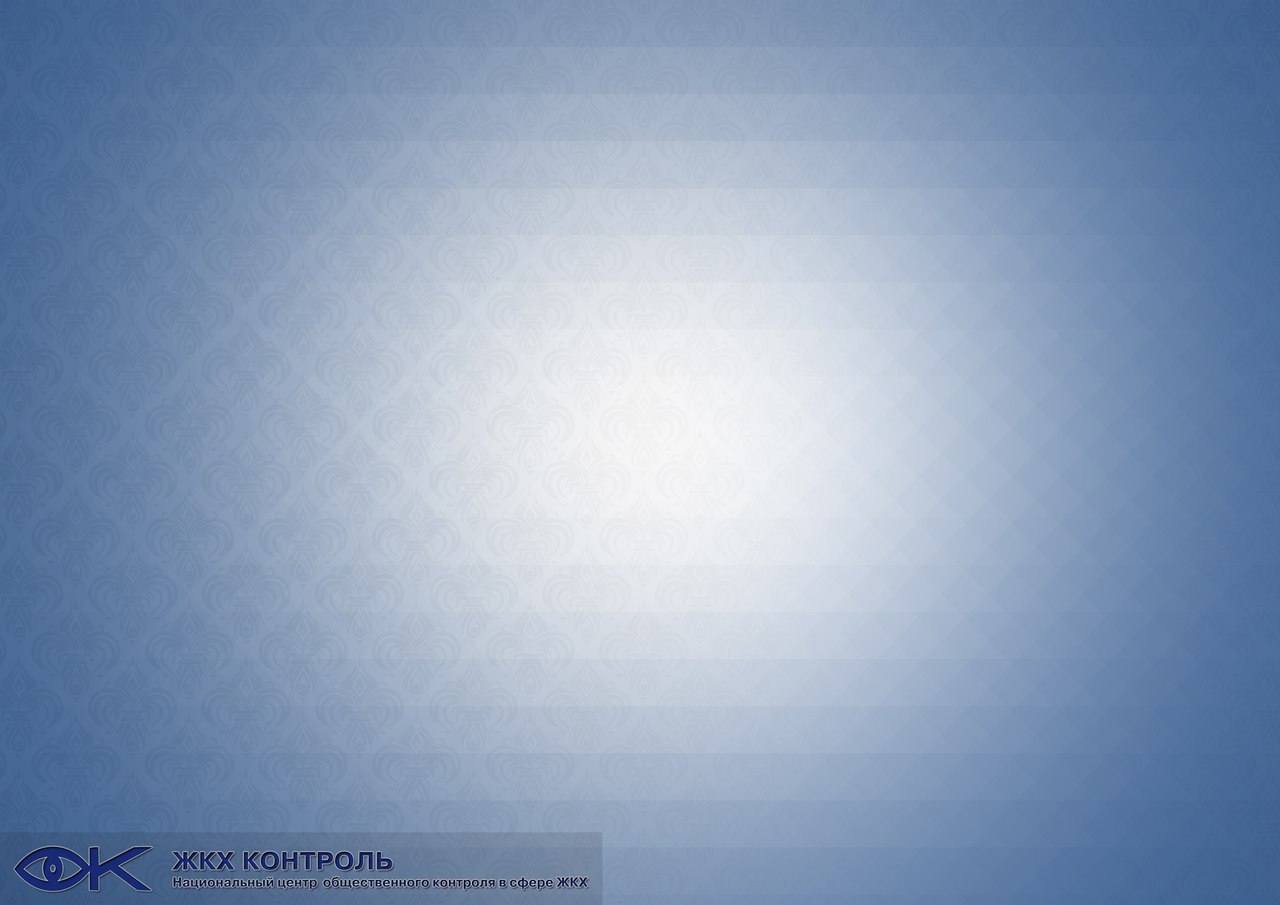 Положительные и отрицательные изменения произошедшие на ресурсах фондов капитального ремонта общего имущества многоквартирных домов
Результаты рейтинга информационной открытости на 01 апреля 2015 года
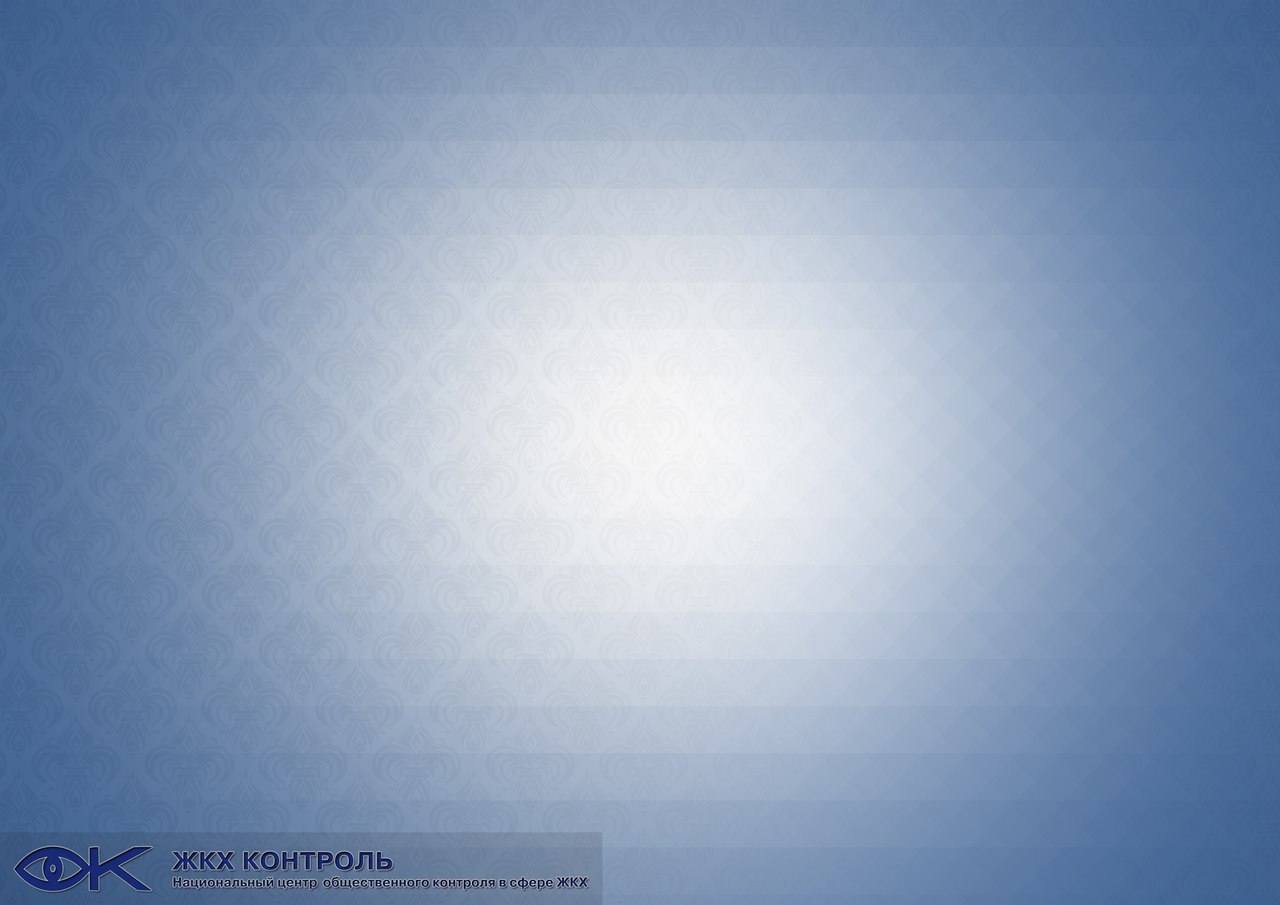 Положительные и отрицательные изменения произошедшие на ресурсах фондов капитального ремонта общего имущества многоквартирных домов
По состоянию на середину июля 2015 года наблюдается тенденция к улучшению ситуации в сфере раскрытия информации, так в среднем регионы которые набрали наименьшее количество баллов в рейтинге, проводившимся в первом квартале 2015 года прибавили от 2 до 9 баллов. Так же имеет место тенденция к оформлению разделов сайта в соответствии с критериями, которые используются при формировании рейтинга открытости.
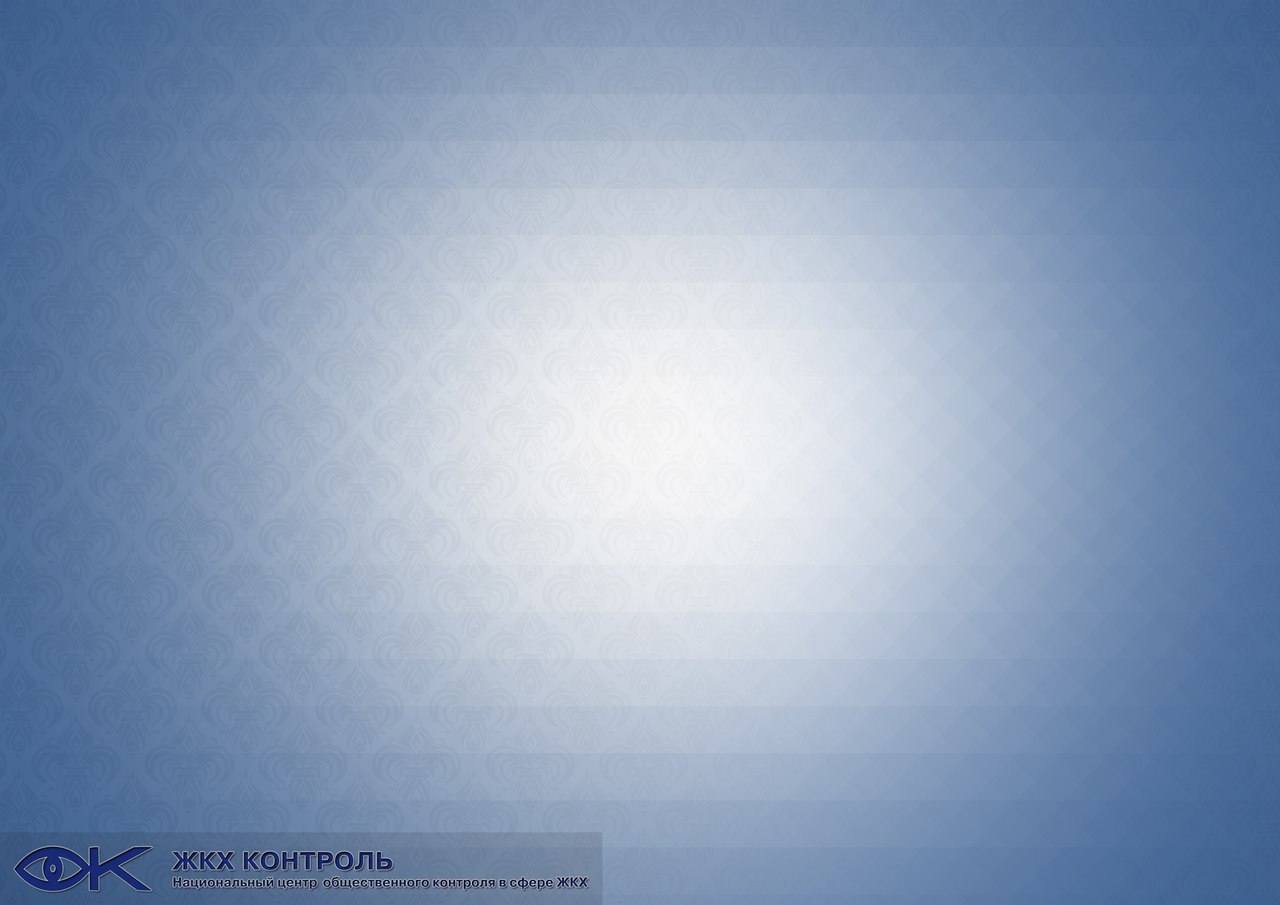 Положительные и отрицательные изменения произошедшие на ресурсах фондов капитального ремонта общего имущества многоквартирных домов
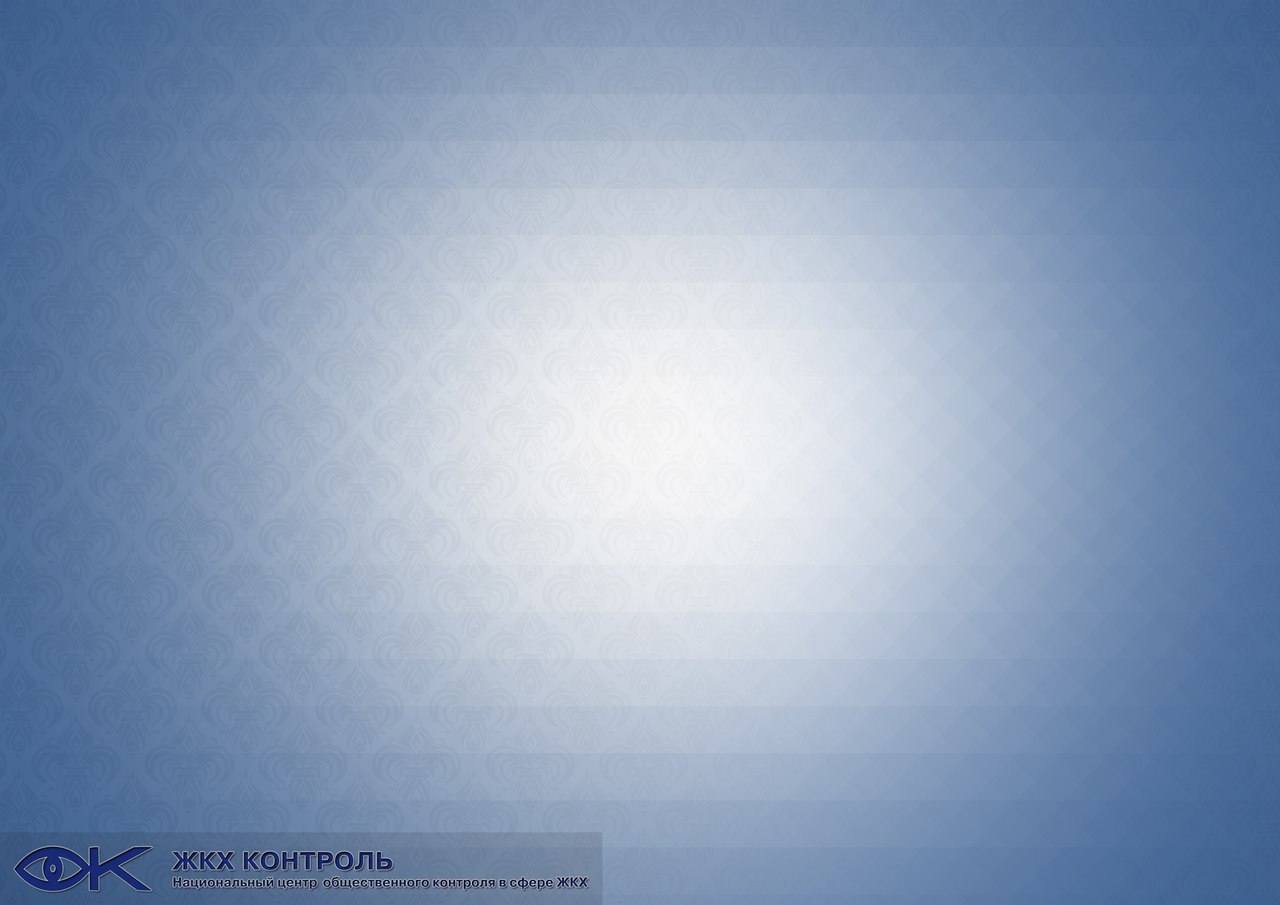 Сравнительный анализ рейтинга информационной открытости и процента собираемости средств на капитальный ремонт общего имущества многоквартирных домов
В данной сравнительной таблице отсутствует республика Дагестан, Орловская область, Кабардино-Балкарская Республика, Чеченская Республика, город Севастополь, Ямало-Ненецкий автономный округ и Республика Татарстан, по причине отсутствия статистики по сборам за предыдущий год или участия региона в пилотном проекте
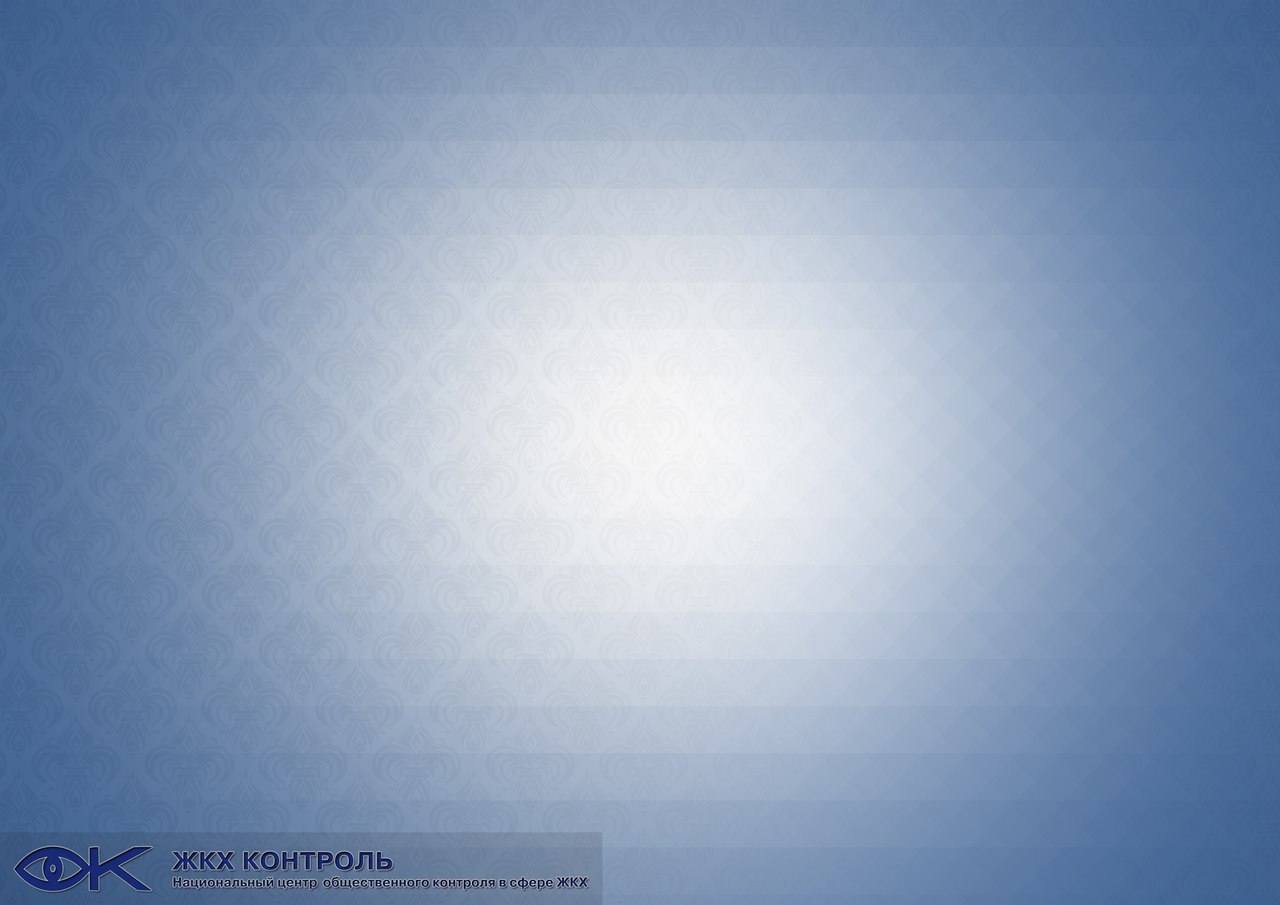 Сравнительный анализ рейтинга информационной открытости и процента собираемости средств на капитальный ремонт общего имущества многоквартирных домов
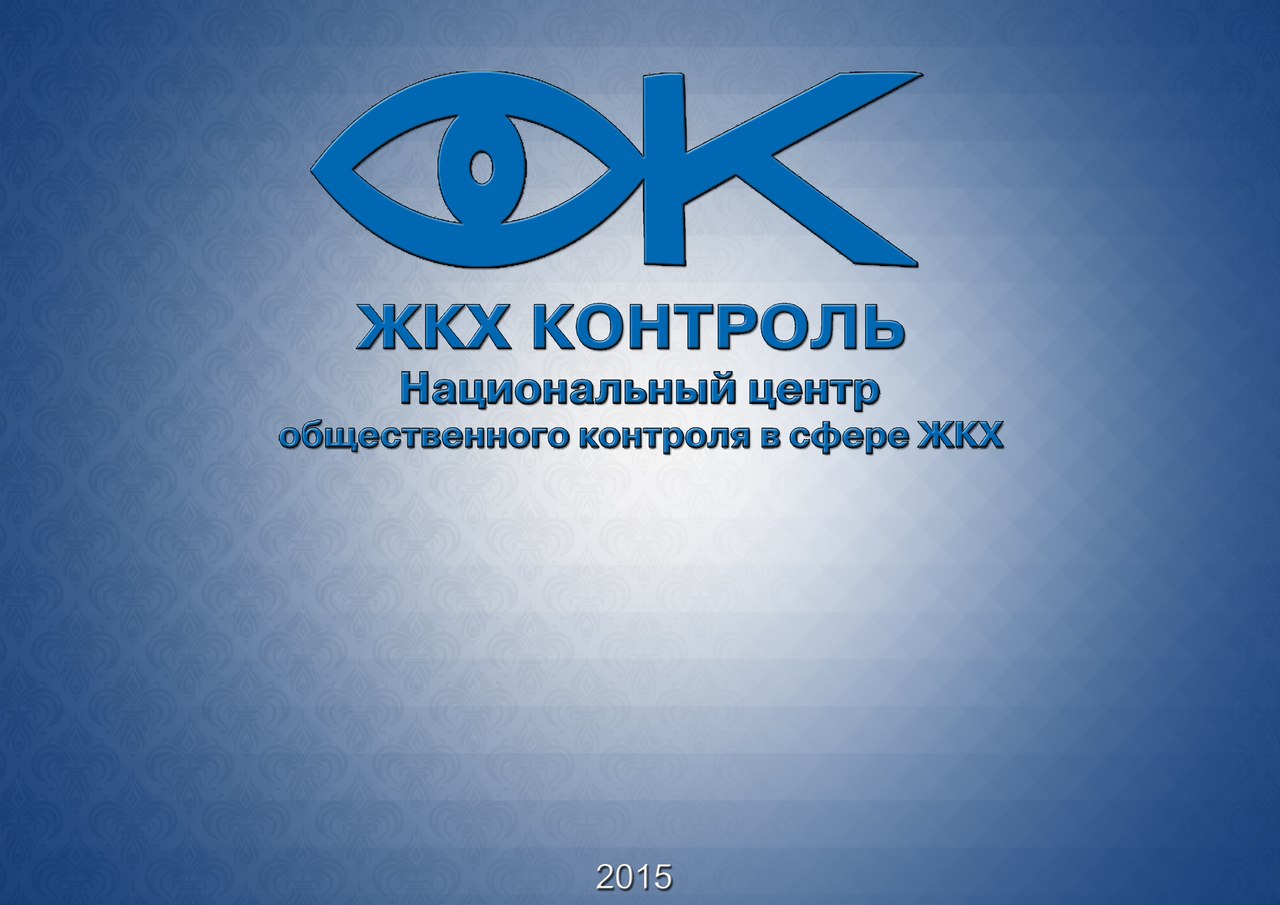 Комплексный общественный контроль за реализацией программ капитального ремонта
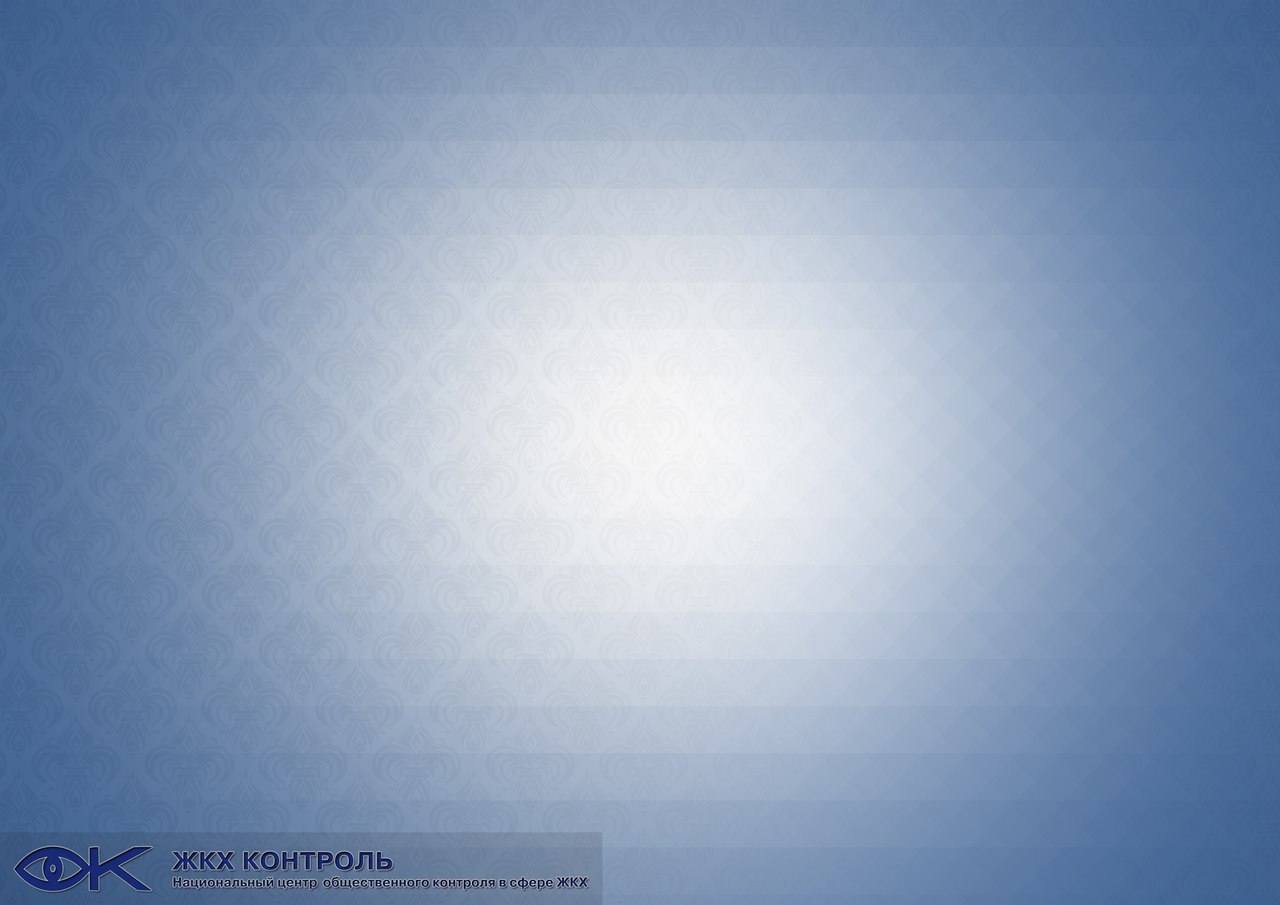 Рейтинг информационной открытости региональных операторов.
Положительные и отрицательные изменения произошедшие на ресурсах фондов капитального ремонта общего имущества многоквартирных домов
Анкетирование собственников, участвующих в приемке работ после проведения капитального ремонта общего имущества МКД, результаты работы горячей линии
Просвещение собственников по вопросам, связанным с проведением капитального ремонта общего имущества многоквартирных домов
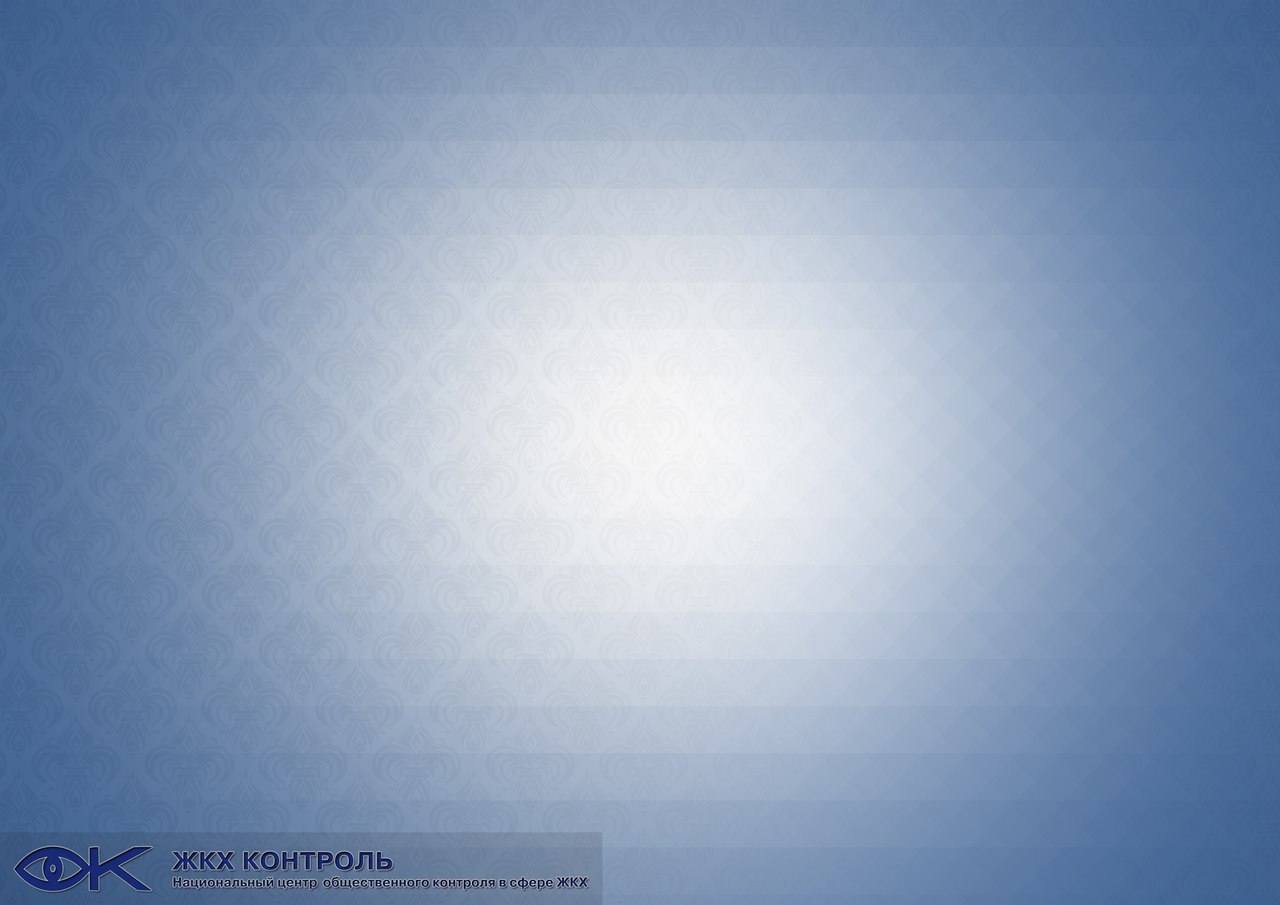 Положительные и отрицательные изменения произошедшие на ресурсах фондов капитального ремонта общего имущества многоквартирных домов
Результаты рейтинга информационной открытости на 01 апреля 2015 года
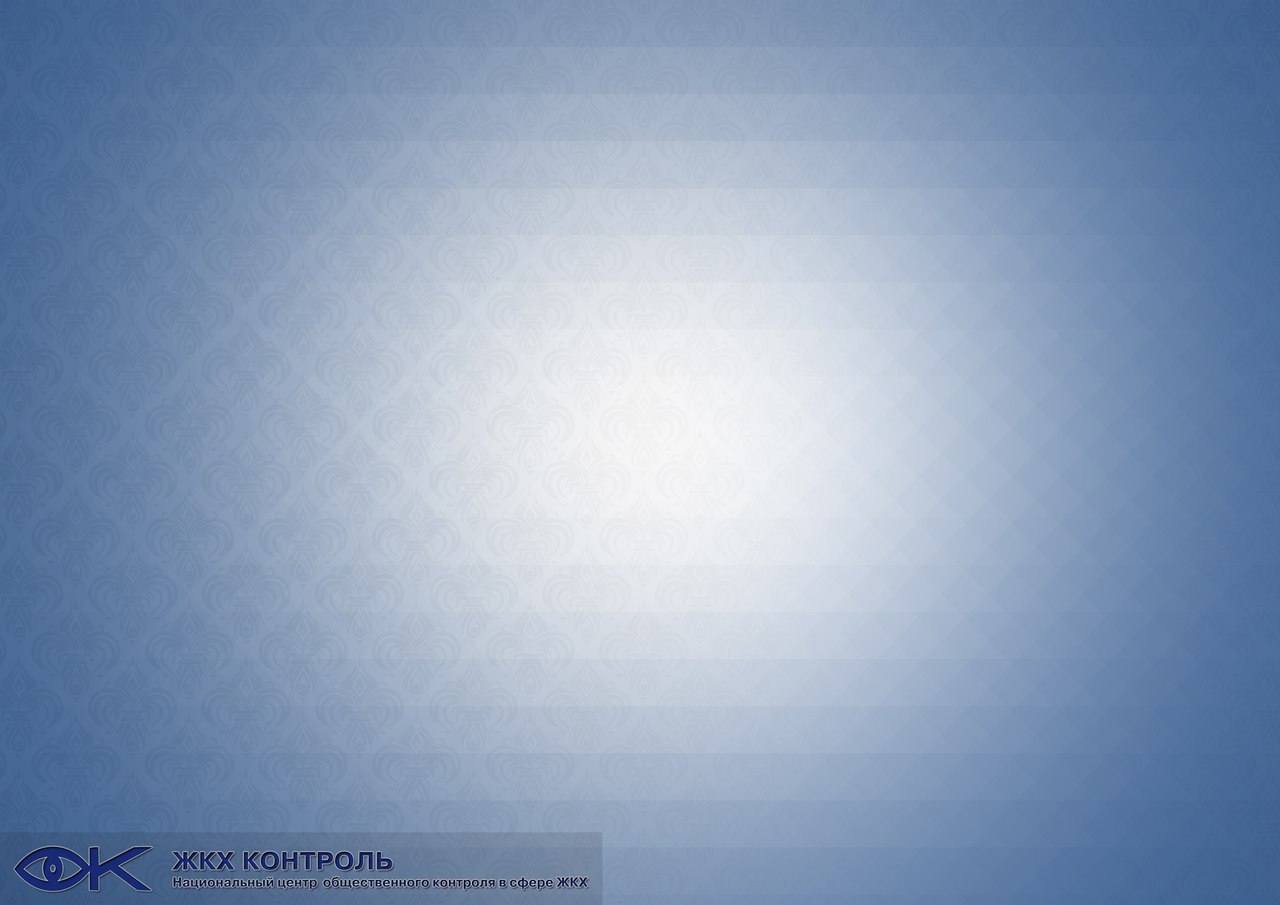 Положительные и отрицательные изменения произошедшие на ресурсах фондов капитального ремонта общего имущества многоквартирных домов
По состоянию на середину июля 2015 года наблюдается тенденция к улучшению ситуации в сфере раскрытия информации, так в среднем регионы которые набрали наименьшее количество баллов в рейтинге, проводившимся в первом квартале 2015 года прибавили от 2 до 9 баллов. Так же имеет место тенденция к оформлению разделов сайта в соответствии с критериями, которые используются при формировании рейтинга открытости.
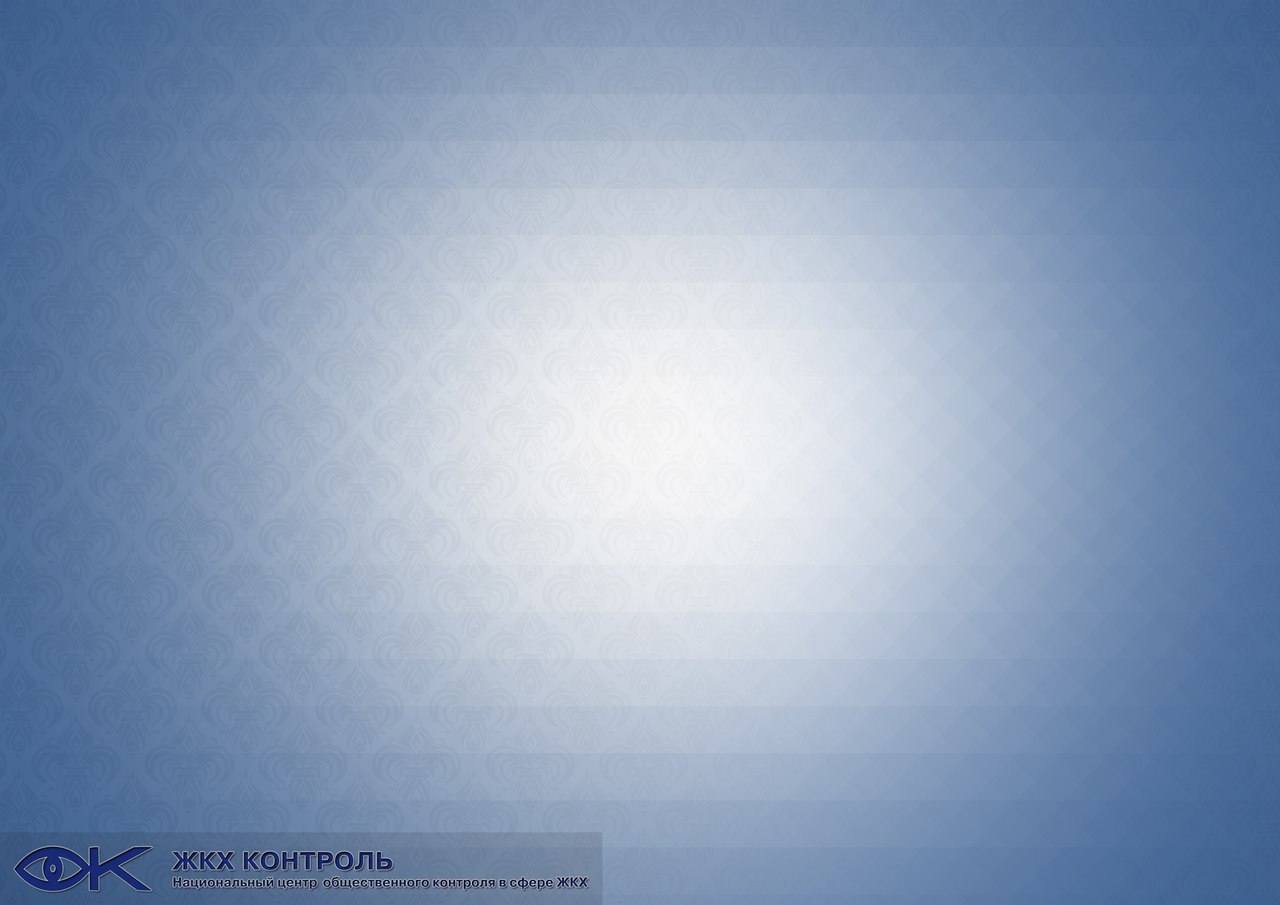 Положительные и отрицательные изменения произошедшие на ресурсах фондов капитального ремонта общего имущества многоквартирных домов
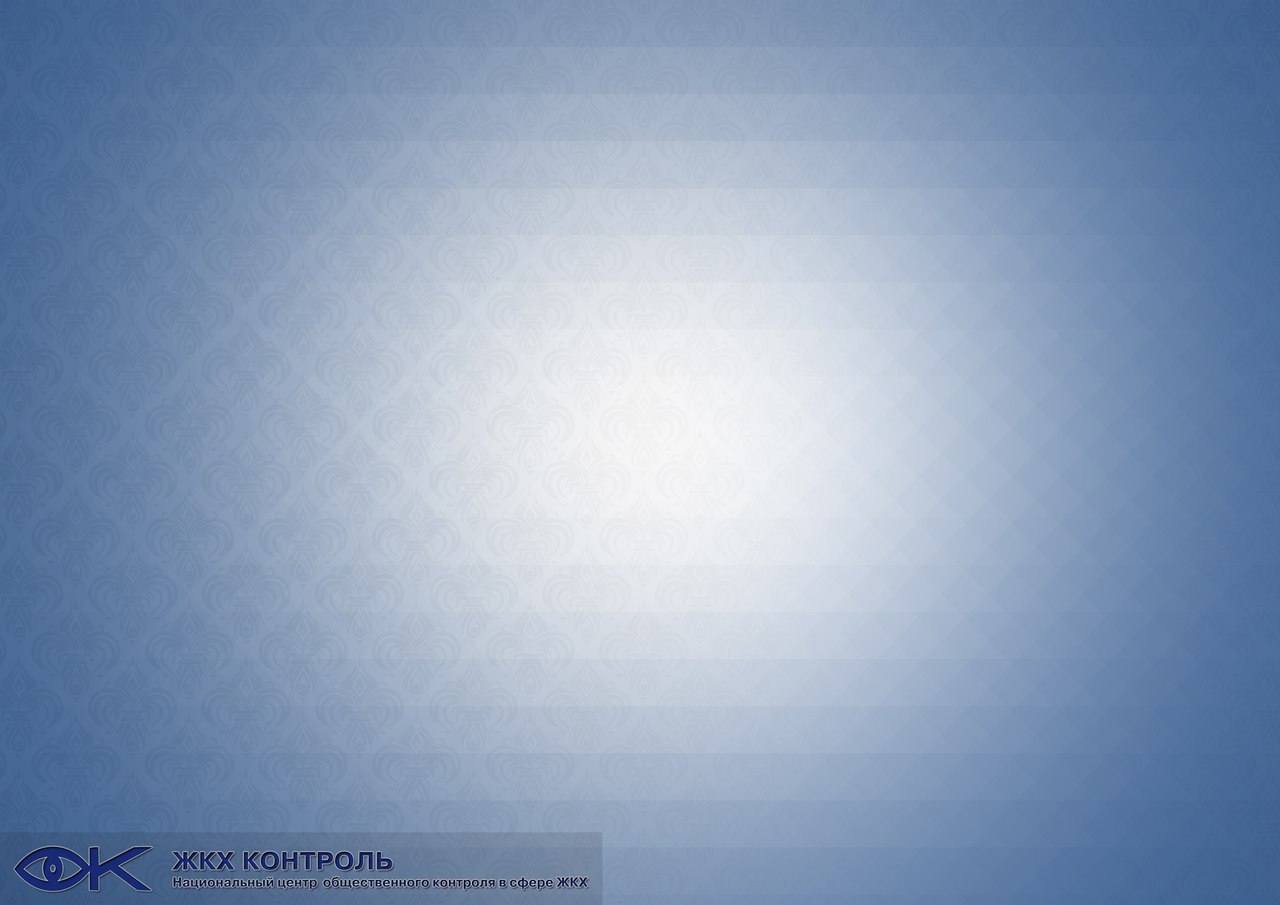 Сравнительный анализ рейтинга информационной открытости и процента собираемости средств на капитальный ремонт общего имущества многоквартирных домов
В данной сравнительной таблице отсутствует республика Дагестан, Орловская область, Кабардино-Балкарская Республика, Чеченская Республика, город Севастополь, Ямало-Ненецкий автономный округ и Республика Татарстан, по причине отсутствия статистики по сборам за предыдущий год или участия региона в пилотном проекте
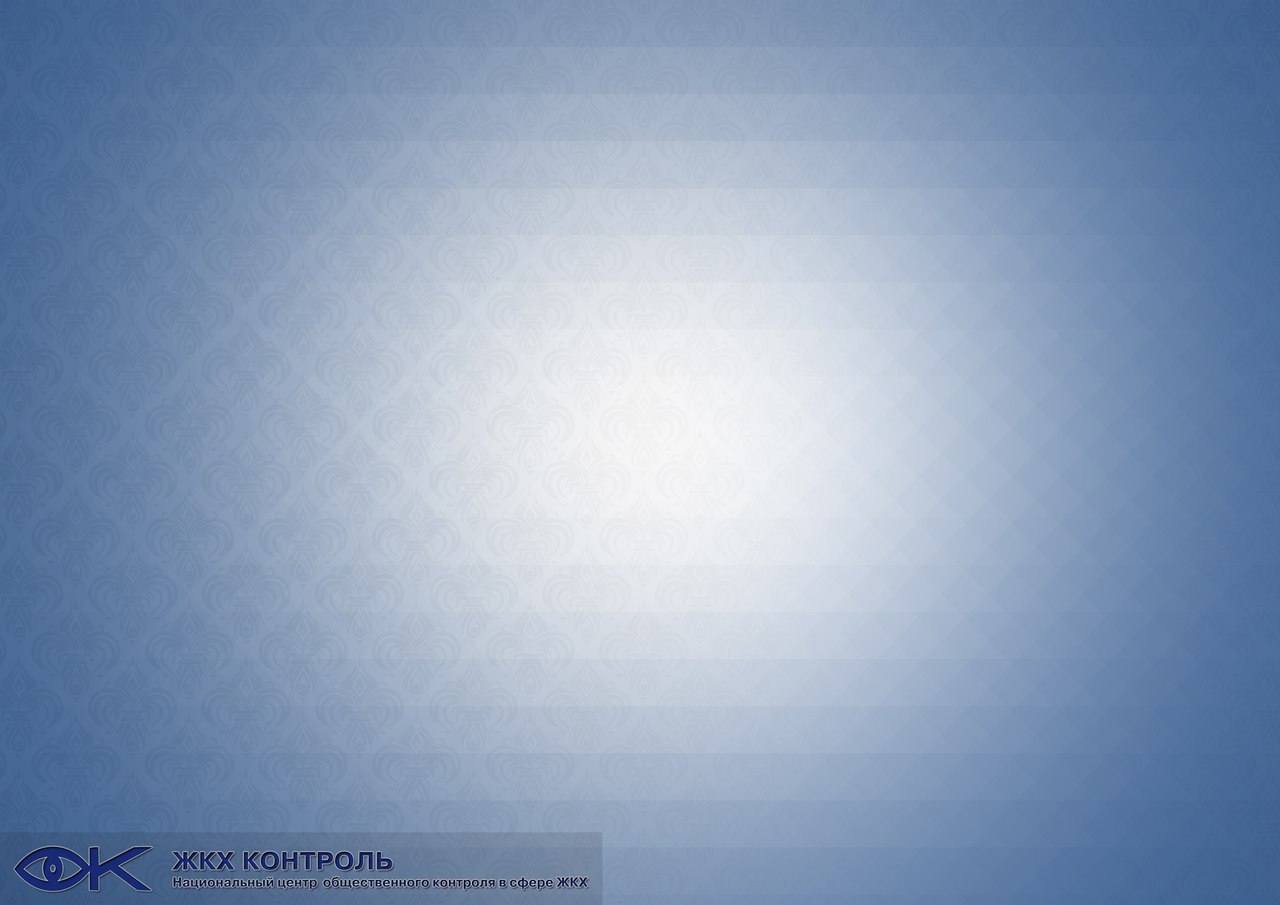 Сравнительный анализ рейтинга информационной открытости и процента собираемости средств на капитальный ремонт общего имущества многоквартирных домов
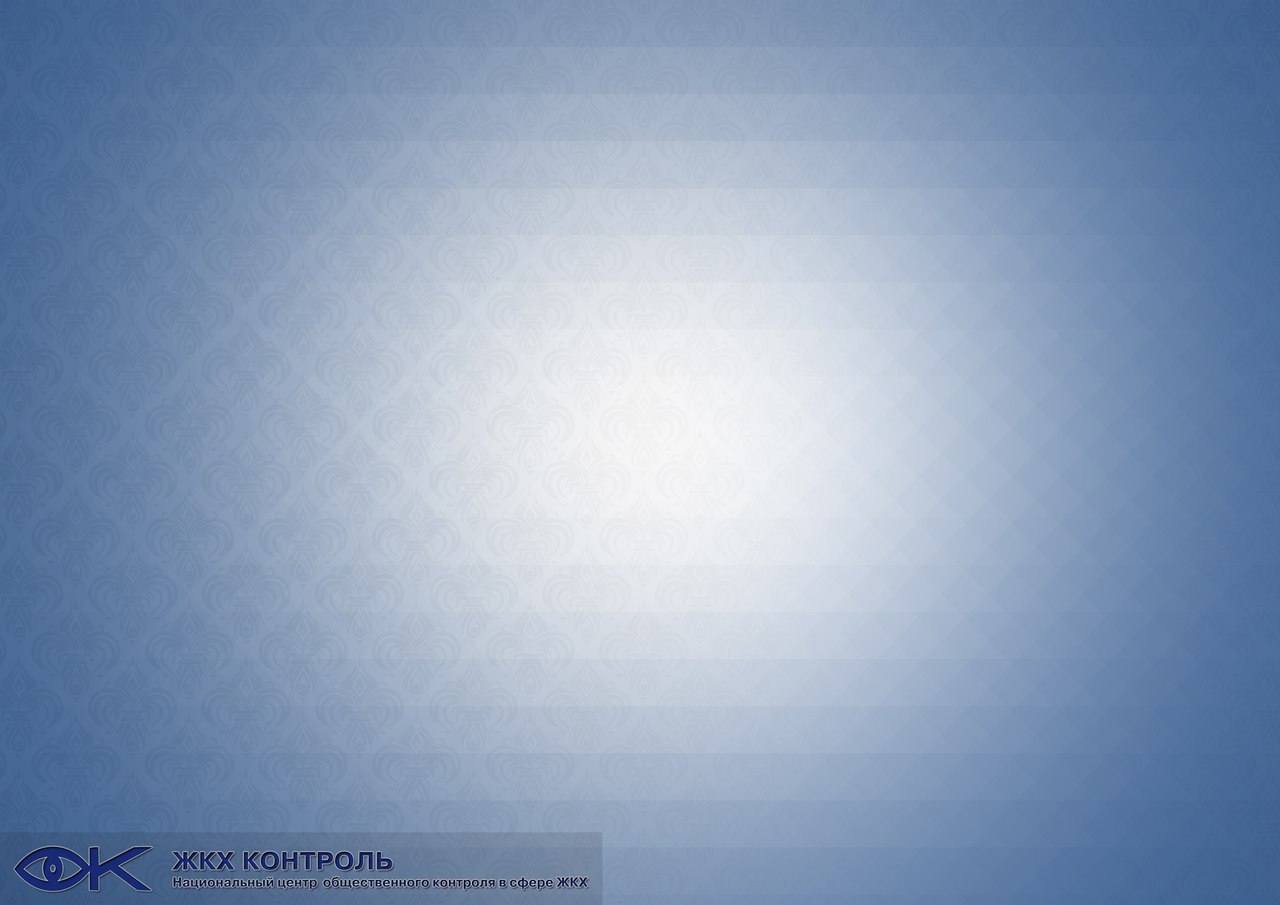 Анкетирование собственников, участвующих в приемке работ после проведения капитального ремонта общего имущества МКД, результаты работы горячей линии
НП «ЖКХ Контроль» в первом и втором квартале 2015 года начал работу по анкетированию граждан  участвующих в приемке домов после проведенного капитального ремонта, анкета для представителей собственников содержала такие вопросы как:
Удовлетворенность проведенном капитальным ремонтом;
Наличие претензий к проведенному ремонту, сроку, полноте выполнения работ;
Наличие подписи в акте выполненных работ по капитальному ремонту представителя собственника.
Анкетирование проводится в течении 2015 года, на территории субъектов в которых созданы региональные Центры общественного контроля  в сфере ЖКХ, с охватом не менее 20% домов, законченных капитальным ремонтом.
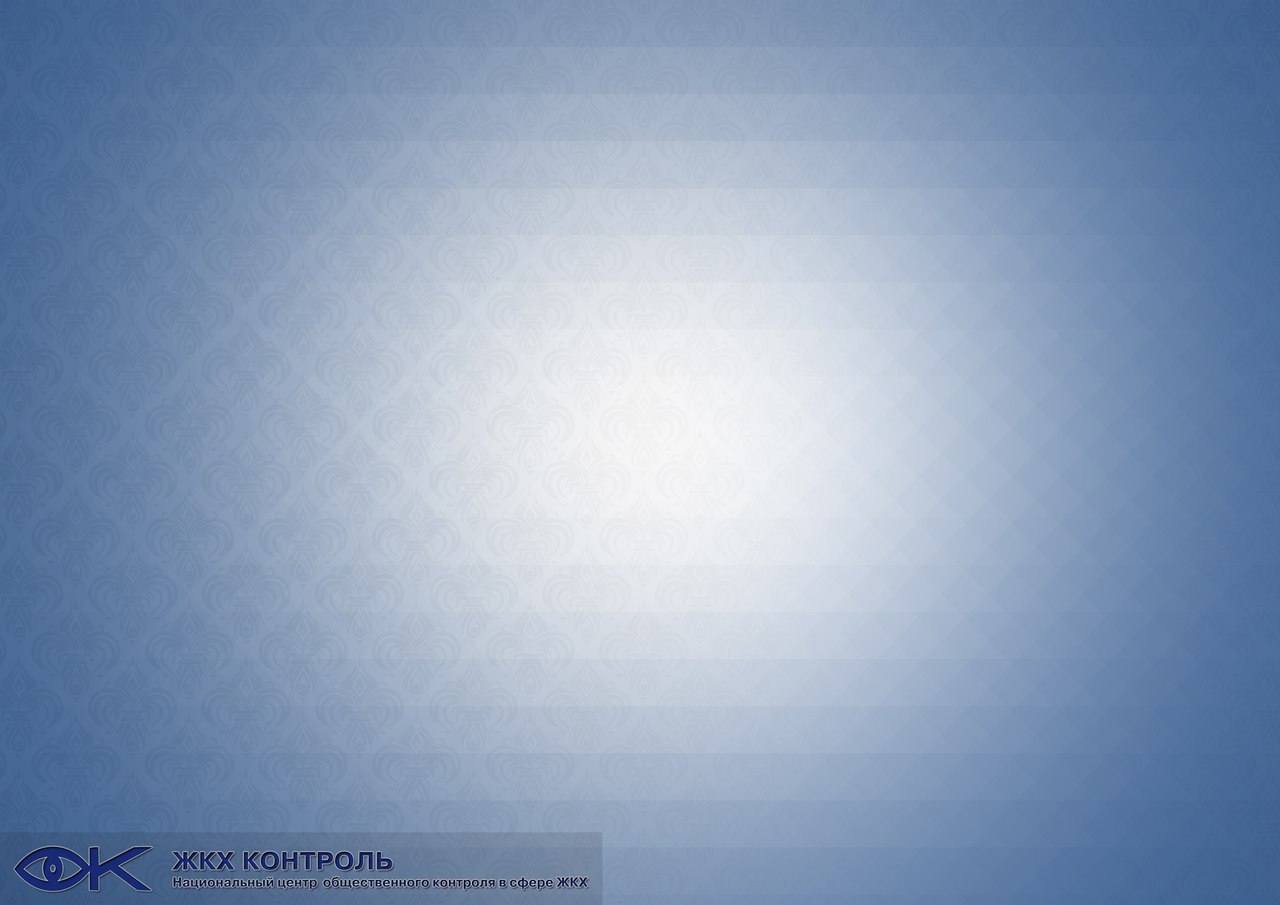 На сегодняшний день законодательством 76 Субъектов Российской Федерации предусмотрено участие собственников в составе комиссий по приемке работ по капитальному ремонту общего имущества многоквартирных домов.
По результатам анкетирования можно сделать вывод, что качество проведенного капитального ремонта отличается по каждому региону, так например:
в Забайкальском крае был оценен на: 4,8;
в Кабардино-Балкарской Республике на 4,4;
в Липецкой области на 3,4;
в Архангельской на 3,8;
в Ульяновской на 4,3;
в Карачаево-Черкесской Республике на 4,4;
в Костромской области на 3,0 балла.
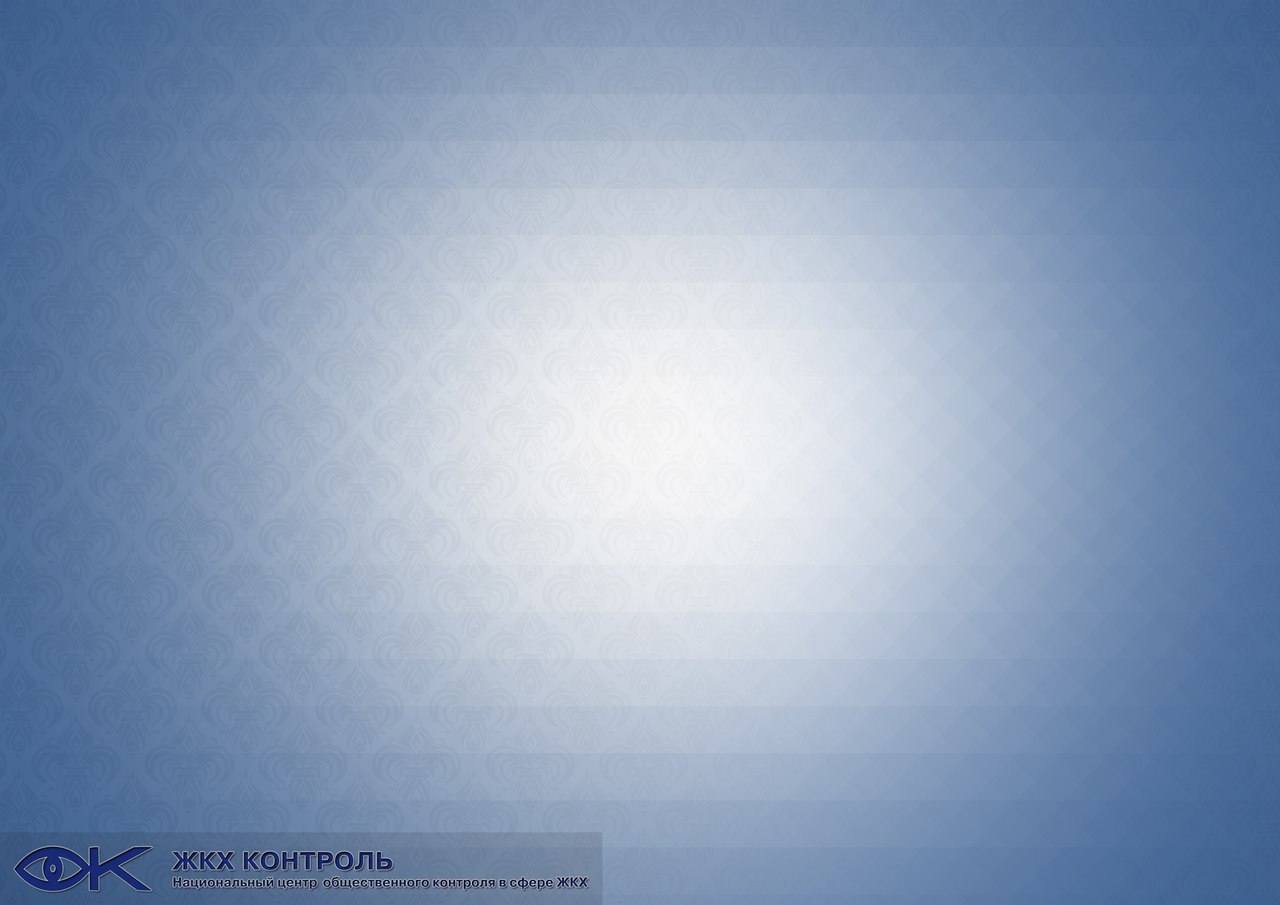 Работа горячей линии по проблемам жилищно-коммунального хозяйства
Национальный центр «ЖКХ Контроль» регулярно собирает информацию с горячих линий, организуемых региональными центрами в субъектах Российской Федерации.
На основании полученных данных составляется рейтинг проблем в сфере жилищно-коммунального хозяйства. Вопросы капитального ремонта занимают значительную часть вопросов, поступающих на горячие линии.

Так в 1 квартале вопросами организации и проведения капитального ремонта интересовалось 15,2% обратившихся (1168 человек), основные темы:

-    сроки проведения капитального ремонта;
размер взноса на проведение капитального ремонта;
отсутствие информации о региональных программах проведения капитального

Во 2м квартале вопросами организации и проведения капитального ремонта интересовалось 13% обратившихся (1149 человек).

Всего за 6 месяцев 2015 года на горячую линию обратилось более 16 тыс. человек
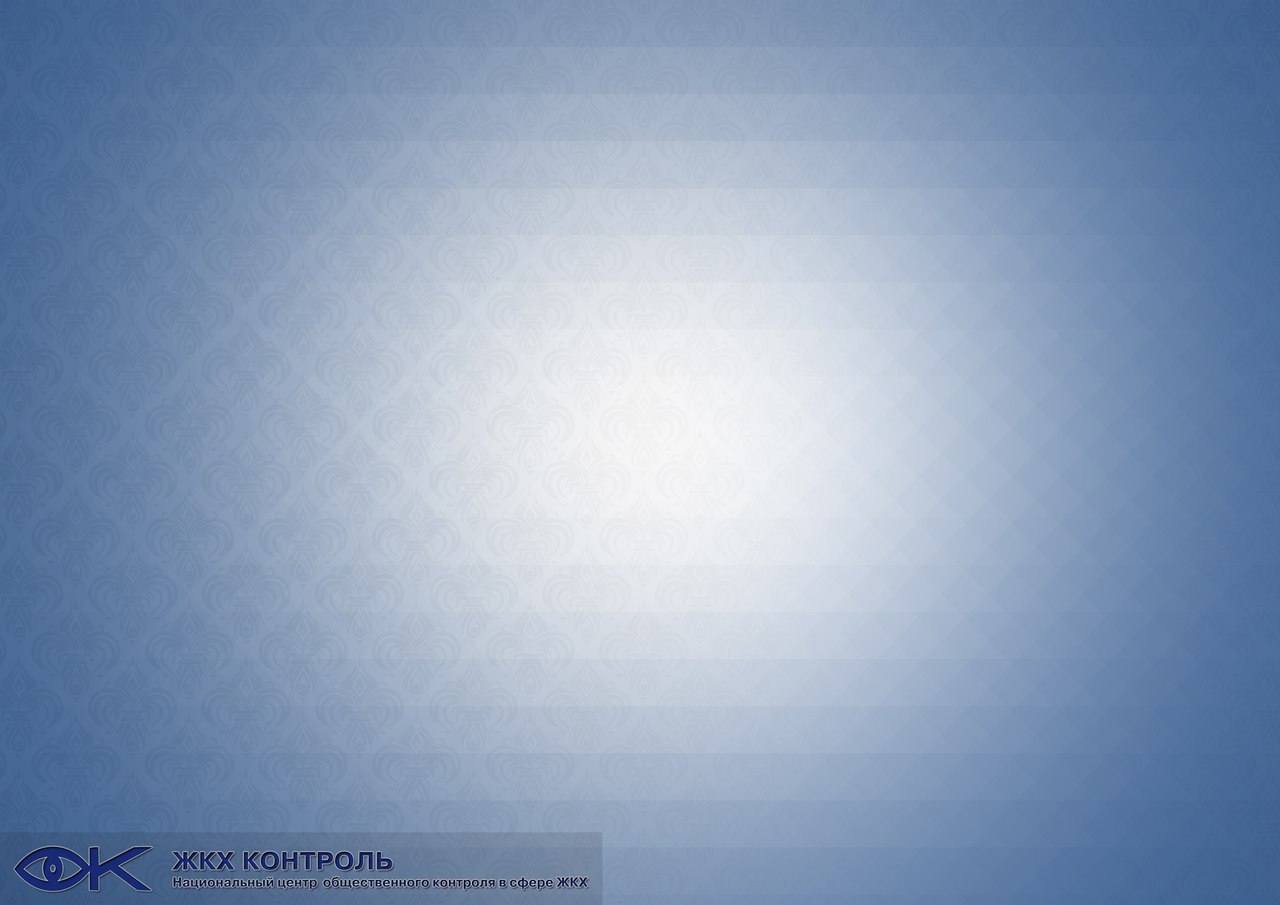 Просвещение собственников по вопросам, связанным с проведением капитального ремонта общего имущества многоквартирных домов
Создание буклетов по тематике капитального ремонта, способам накопления средств на капитальный ремонт;

Проведение ряда  вебинаров посвященных новой системе сбора средств на капитальный ремонт общего имущества многоквартирных домов;

Создание Методических рекомендации по приемке домов после проведения капитального ремонта общего имущества многоквартирных домов (для представителей общественности) (в настоящее время находятся на рецензии в Минстрое ЖКХ РФ);
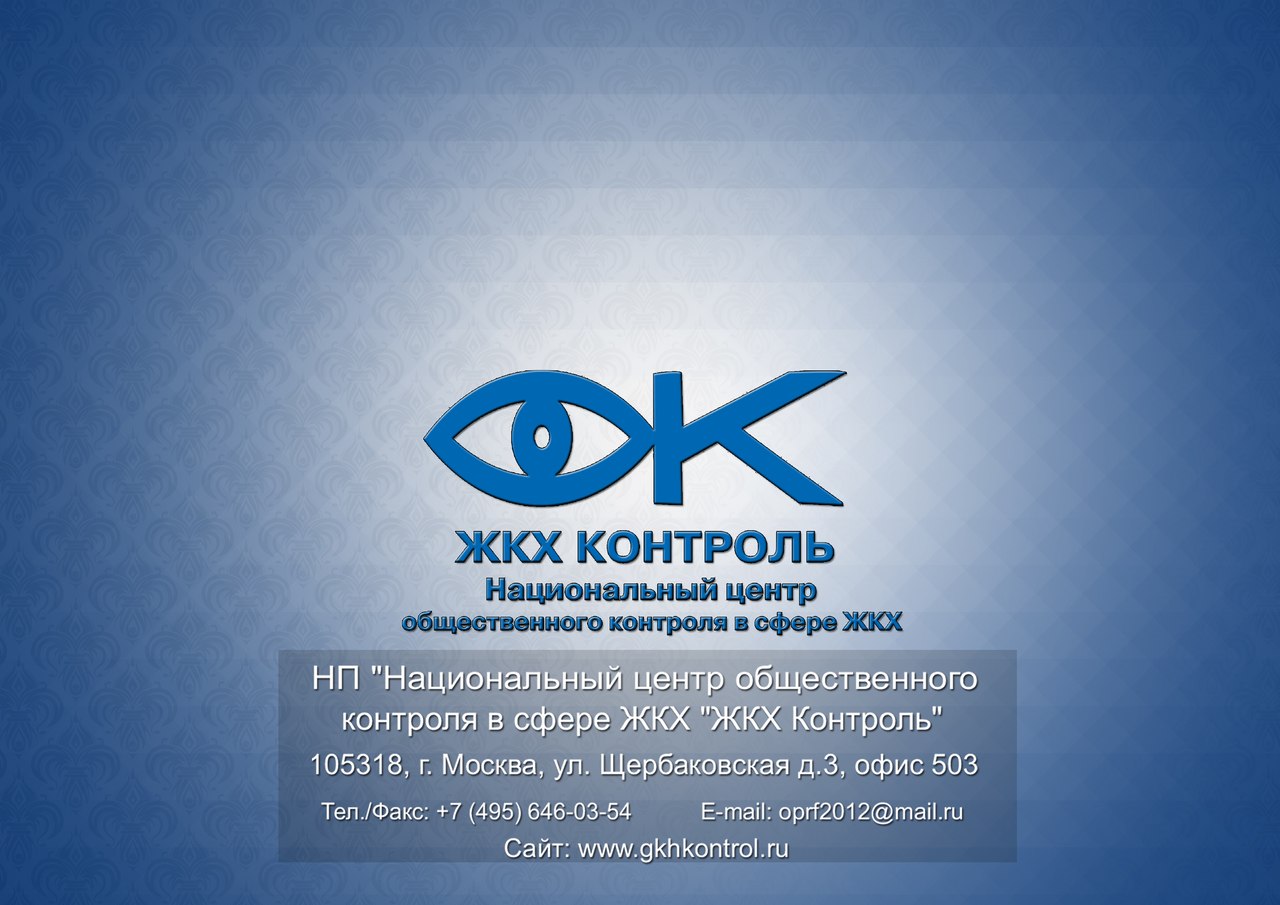 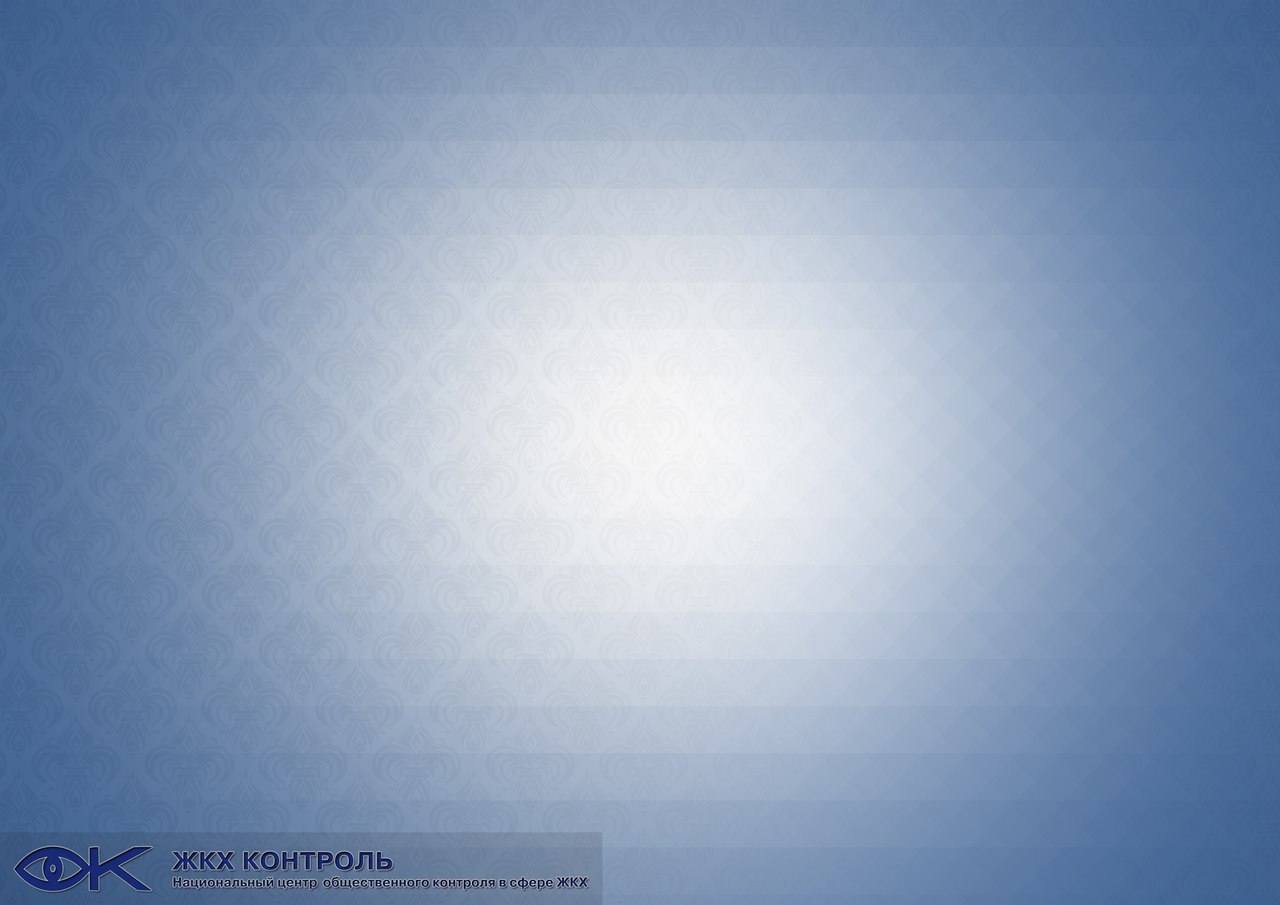 Анкетирование собственников, участвующих в приемке работ после проведения капитального ремонта общего имущества МКД, результаты работы горячей линии
НП «ЖКХ Контроль» в первом и втором квартале 2015 года начал работу по анкетированию граждан  участвующих в приемке домов после проведенного капитального ремонта, анкета для представителей собственников содержала такие вопросы как:
Удовлетворенность проведенном капитальным ремонтом;
Наличие претензий к проведенному ремонту, сроку, полноте выполнения работ;
Наличие подписи в акте выполненных работ по капитальному ремонту представителя собственника.
Анкетирование проводится в течении 2015 года, на территории субъектов в которых созданы региональные Центры общественного контроля  в сфере ЖКХ, с охватом не менее 20% домов, законченных капитальным ремонтом.
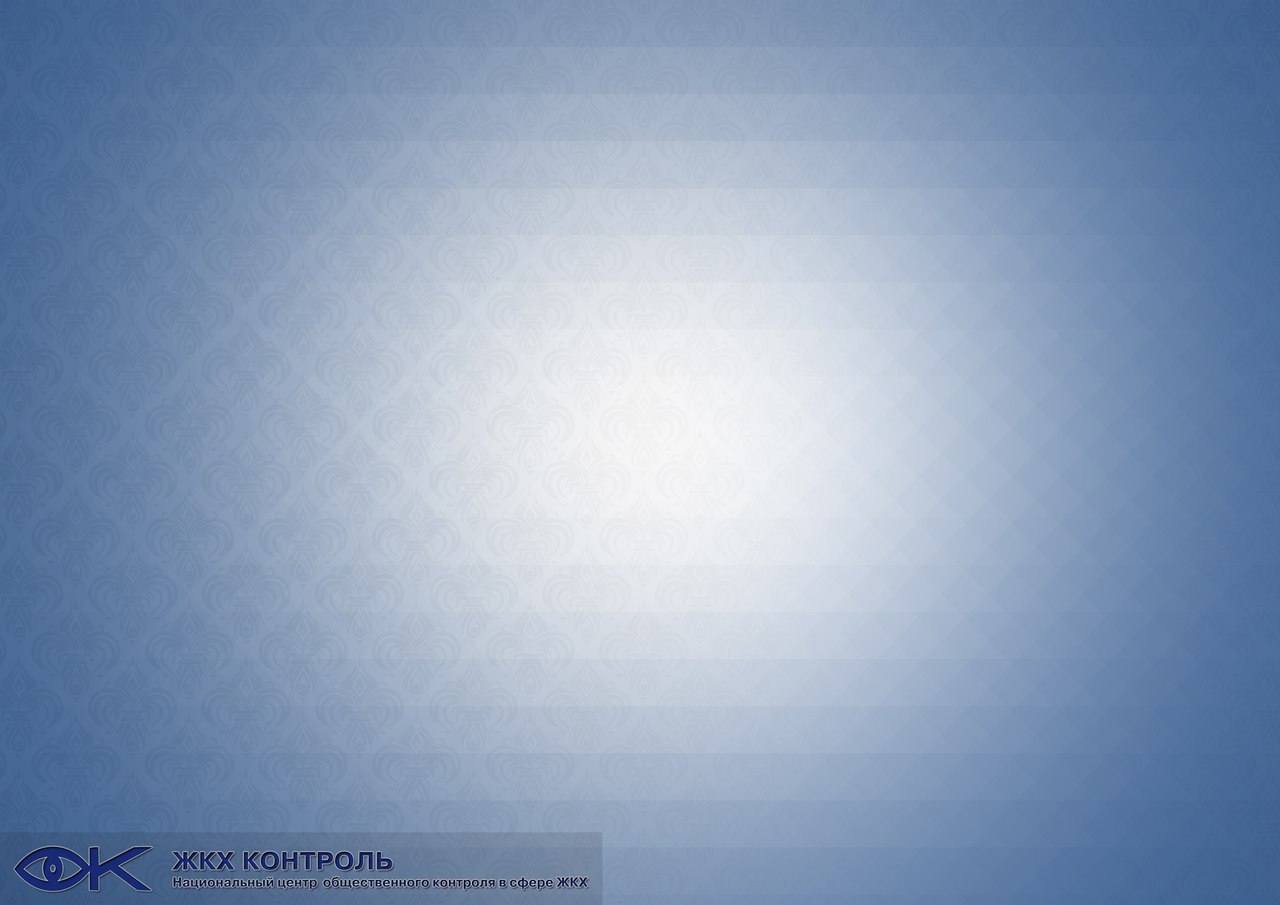 На сегодняшний день законодательством 76 Субъектов Российской Федерации предусмотрено участие собственников в составе комиссий по приемке работ по капитальному ремонту общего имущества многоквартирных домов.
По результатам анкетирования можно сделать вывод, что качество проведенного капитального ремонта отличается по каждому региону, так например:
в Забайкальском крае был оценен на: 4,8;
в Кабардино-Балкарской Республике на 4,4;
в Липецкой области на 3,4;
в Архангельской на 3,8;
в Ульяновской на 4,3;
в Карачаево-Черкесской Республике на 4,4;
в Костромской области на 3,0 балла.
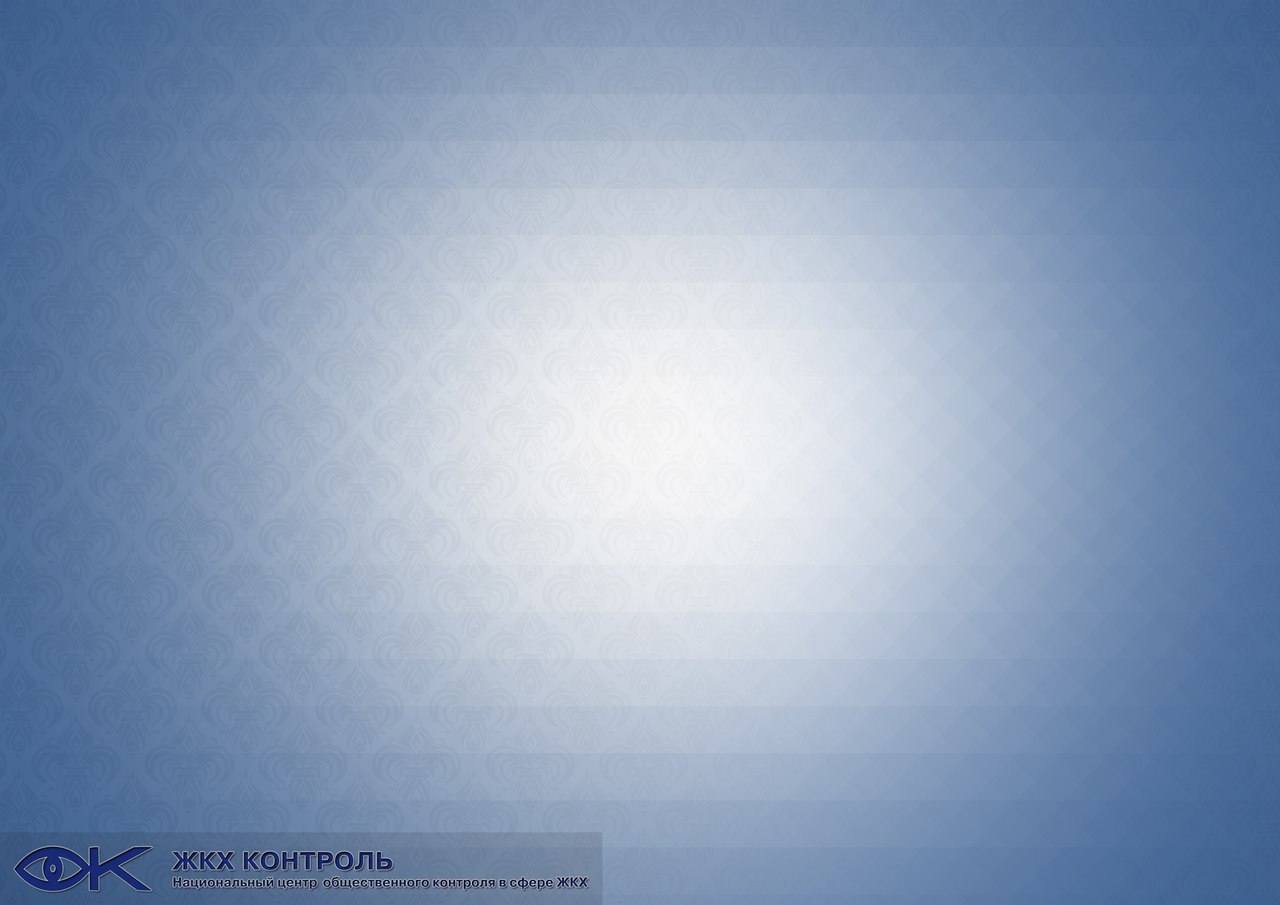 Работа горячей линии по проблемам жилищно-коммунального хозяйства
Национальный центр «ЖКХ Контроль» регулярно собирает информацию с горячих линий, организуемых региональными центрами в субъектах Российской Федерации.
На основании полученных данных составляется рейтинг проблем в сфере жилищно-коммунального хозяйства. Вопросы капитального ремонта занимают значительную часть вопросов, поступающих на горячие линии.

Так в 1 квартале вопросами организации и проведения капитального ремонта интересовалось 15,2% обратившихся (1168 человек), основные темы:

-    сроки проведения капитального ремонта;
размер взноса на проведение капитального ремонта;
отсутствие информации о региональных программах проведения капитального

Во 2м квартале вопросами организации и проведения капитального ремонта интересовалось 13% обратившихся (1149 человек).

Всего за 6 месяцев 2015 года на горячую линию обратилось более 16 тыс. человек
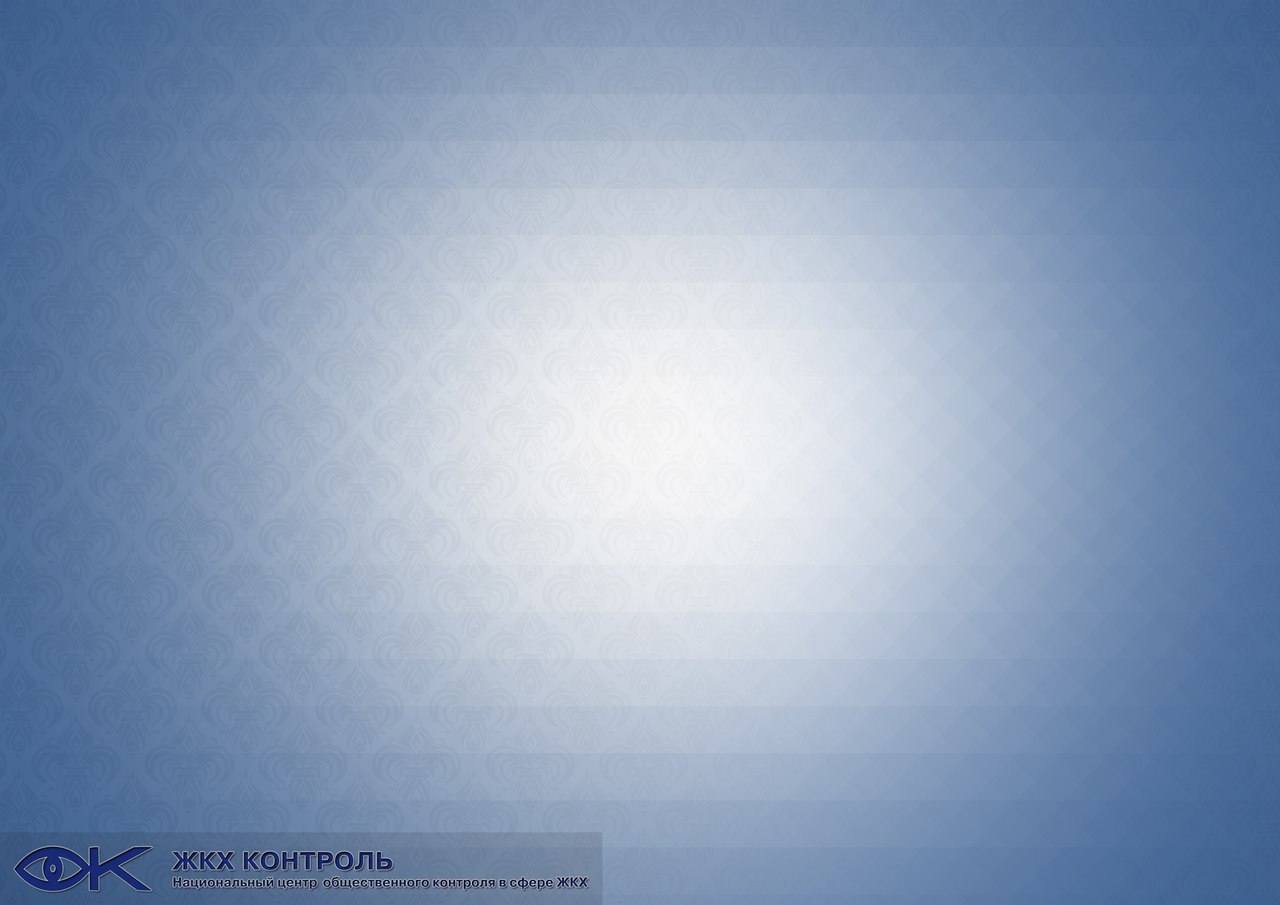 Просвещение собственников по вопросам, связанным с проведением капитального ремонта общего имущества многоквартирных домов
Создание буклетов по тематике капитального ремонта, способам накопления средств на капитальный ремонт;

Проведение ряда  вебинаров посвященных новой системе сбора средств на капитальный ремонт общего имущества многоквартирных домов;

Создание Методических рекомендации по приемке домов после проведения капитального ремонта общего имущества многоквартирных домов (для представителей общественности) (в настоящее время находятся на рецензии в Минстрое ЖКХ РФ);
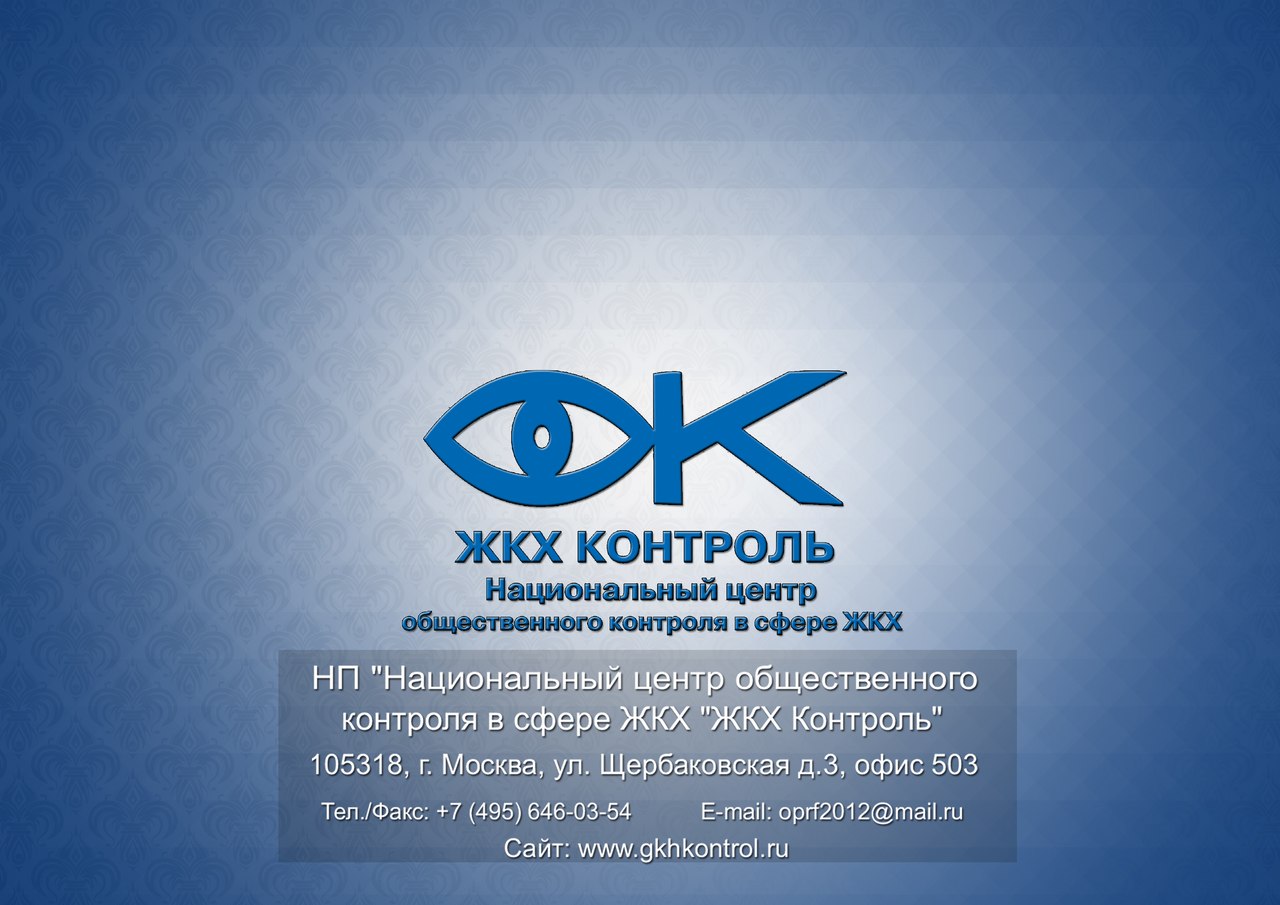